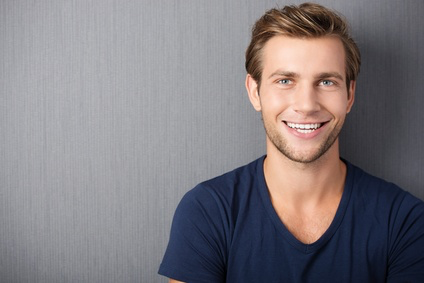 Vincent DoeTitolo della posizione
000 111 333
name@mail.com
12 Street Name
Roma
Hobby

Sport
Cinema
Lettura / romanzi storici
Nuove tecnologie
Profilo

Lorem ipsum dolor sit amet, consectetur adipiscing elit. Morbi tristique sapien nec nulla rutrum imperdiet. Nullam faucibus augue id velit luctus maximus. Interdum et malesuada fames ac ante ipsum primis in faucibus.
Esperienza
Posizione
Società
2010 - 2012

Lorem ipsum dolor sit amet, consectetur adipiscing elit. Morbi tristique sapien nec nulla rutrum imperdiet. Nullam faucibus augue.
Posizione
Società
2010 - 2012

Lorem ipsum dolor sit amet, consectetur adipiscing elit. Morbi tristique sapien nec nulla rutrum imperdiet. Nullam faucibus augue.
Posizione
Società
2010 - 2012

Lorem ipsum dolor sit amet, consectetur adipiscing elit. Morbi tristique sapien nec nulla rutrum imperdiet. Nullam faucibus augue.
Formazione
Università
Città, Paese
2010  - 2012

Lorem ipsum dolor sit amet, consectetur adipiscing elit.
Università 
Città, Paese
2010  - 2012

Lorem ipsum dolor sit amet, consectetur adipiscing elit.
Competenze
Italiano

Madrelingua
Inglese

Fluente
Francese

Professionale
Tedesco

Di base
HTM / PHP

Esperto
MySQL

Avanzato
G. AdWords

Esperto
G Analytics

Di base